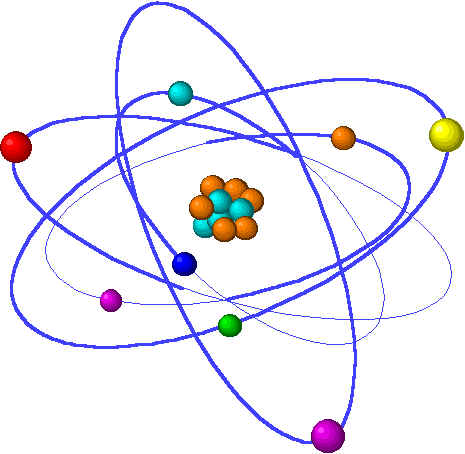 CHE1031 Lecture 11: Chemical equilibrium
Lecture 11 topics									Brown chapter 1		
1. Concept of equilibrium									15.1
 Equilibrium reactions are reversible

2. The equilibrium constant									15.2
 Law of mass action
 Equilibrium constant expressions

3. Working with equilibrium expressions						15.3
 What does Kc tell us?
 Kc & direction of reaction

4. Le Chatelier’s Principle									15.7
 Application to Haber reaction
 Changes of concentration
 Changes in volume & pressure
 Changes in temperature

5. Catalysts & equilibrium
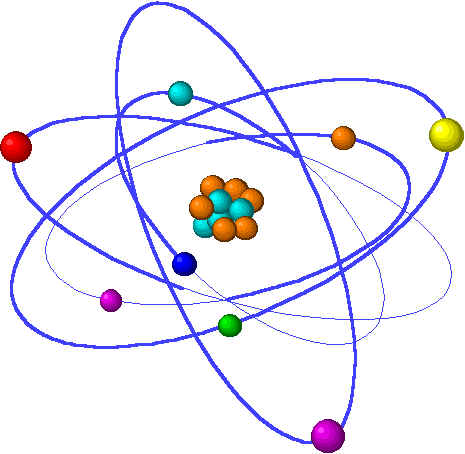 Catalysts do not affect equilibrium
[Speaker Notes: The general process of advancing scientific knowledge by making experimental observations and by formulating hypotheses, theories, and laws.
It’s a systematic problems solving process AND it’s hands-on….. Experiments must be done, data generated, conclusions made.
This method is “iterative”; it requires looping back and starting over if needed. [Why do you think they call it REsearch?] Often years, decades or more of experiments are required to prove a theory.
While it’s possible to prove a hypothesis wrong, it’s actually NOT possible to absolutely prove a hypothesis correct as the outcome may have had a cause that the scientist hasn’t considered.]
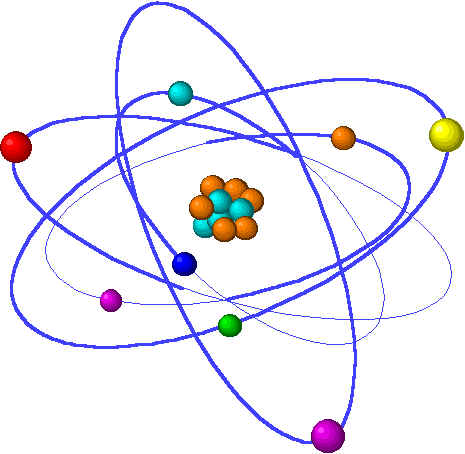 Do catalysts affect equilibrium?
Nope! Catalysts get reactions to equilibrium more quickly, but theydon’t change equilibrium.
Note that the catalyst lowers Ea (green line) for both the forward & reverse reactions.
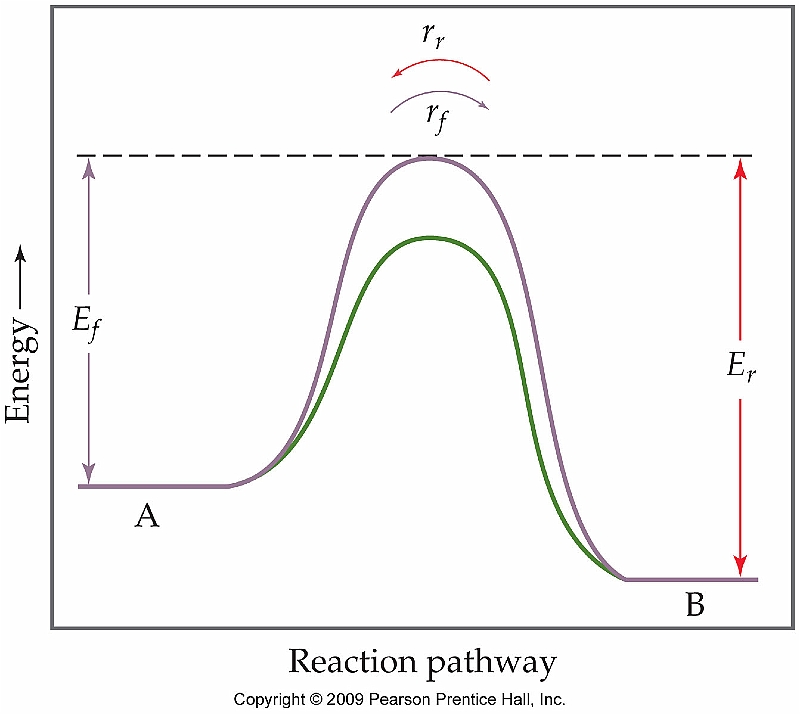 So the catalyst makes it easier for reactant to become product, and vice versa. But it does not change the relative proportions of reactant & product.
Therefore the catalyst does not affect equilibrium.
p. 654-6